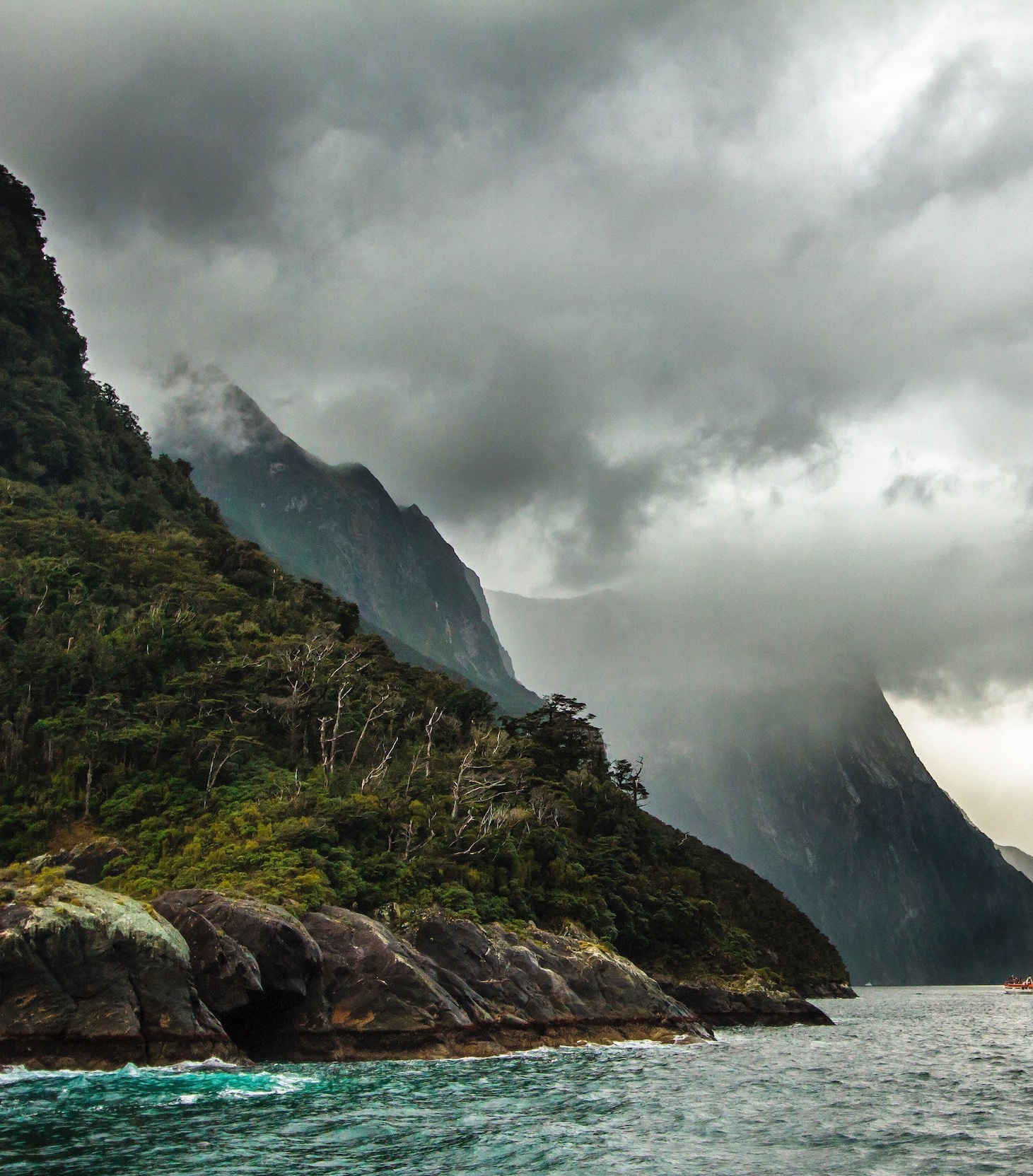 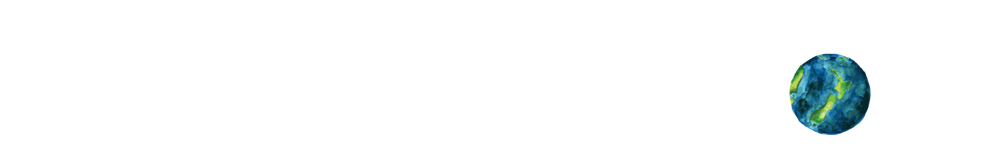 Presentation at the ILANZ Conference 2024



Jessica Palairet
jessica@lawyersforclimateaction.nz
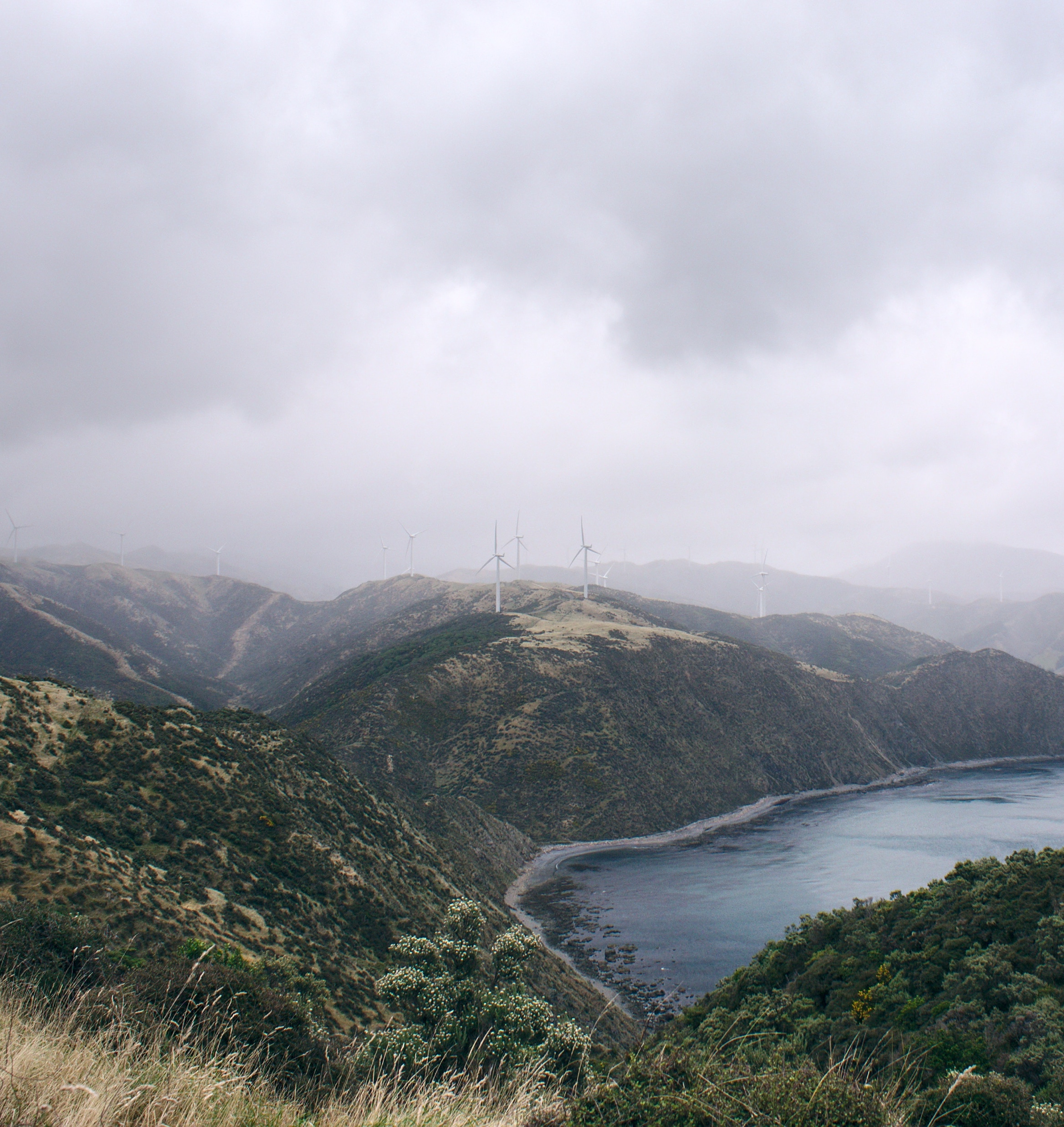 About Lawyers for Climate Action
We are lawyers who use the law to ensure a better future for people and our planet. 
We:
advocate for legislation and policies to achieve net zero emissions;
bring and support strategic climate litigation;
facilitate pro bono legal assistance to groups working to fight climate change;
produce resources and webinars on climate conscious lawyering, and educate on developments in climate change law.
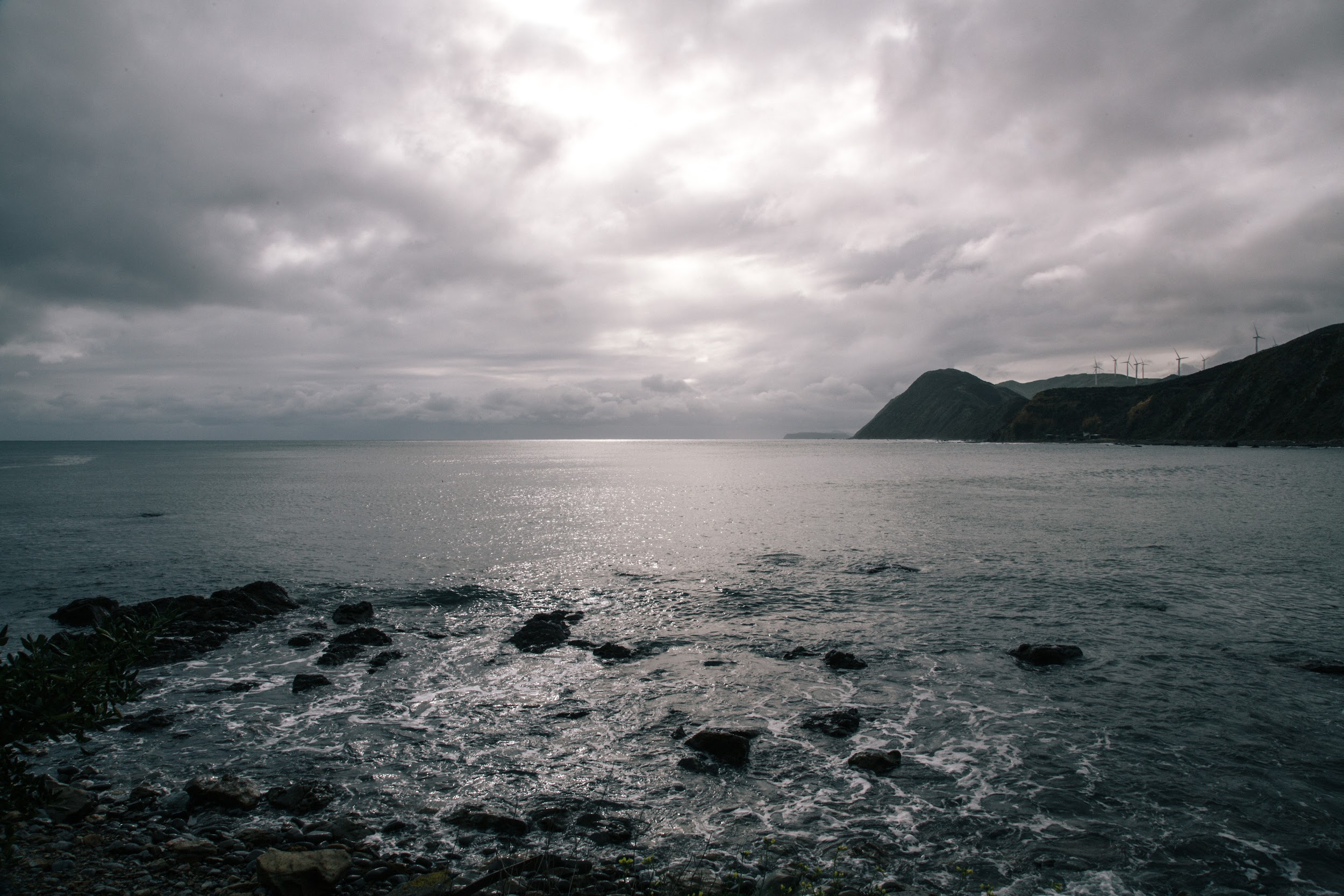 “You are all climate lawyers now, whether you want to be or not”

John Kerry, American Bar Association 2021 Annual Meeting
[Speaker Notes: See John Dernbach et al, “Role of Lawyers, Bar Associations, and Law Societies in Combating Climate Change” (2023) University Commonwealth Law School Legal Studies Research Paper no 23-06 https://deliverypdf.ssrn.com/delivery.php?ID=943123069103078095016096004096124030020017019079008048067085107089126125087092106126048032053025045113109017083122068113085124006035042052016064113117091080121096118028054016070115003097089107031113095018124094127093100006092005011002127110026000007127&EXT=pdf&INDEX=TRUE]
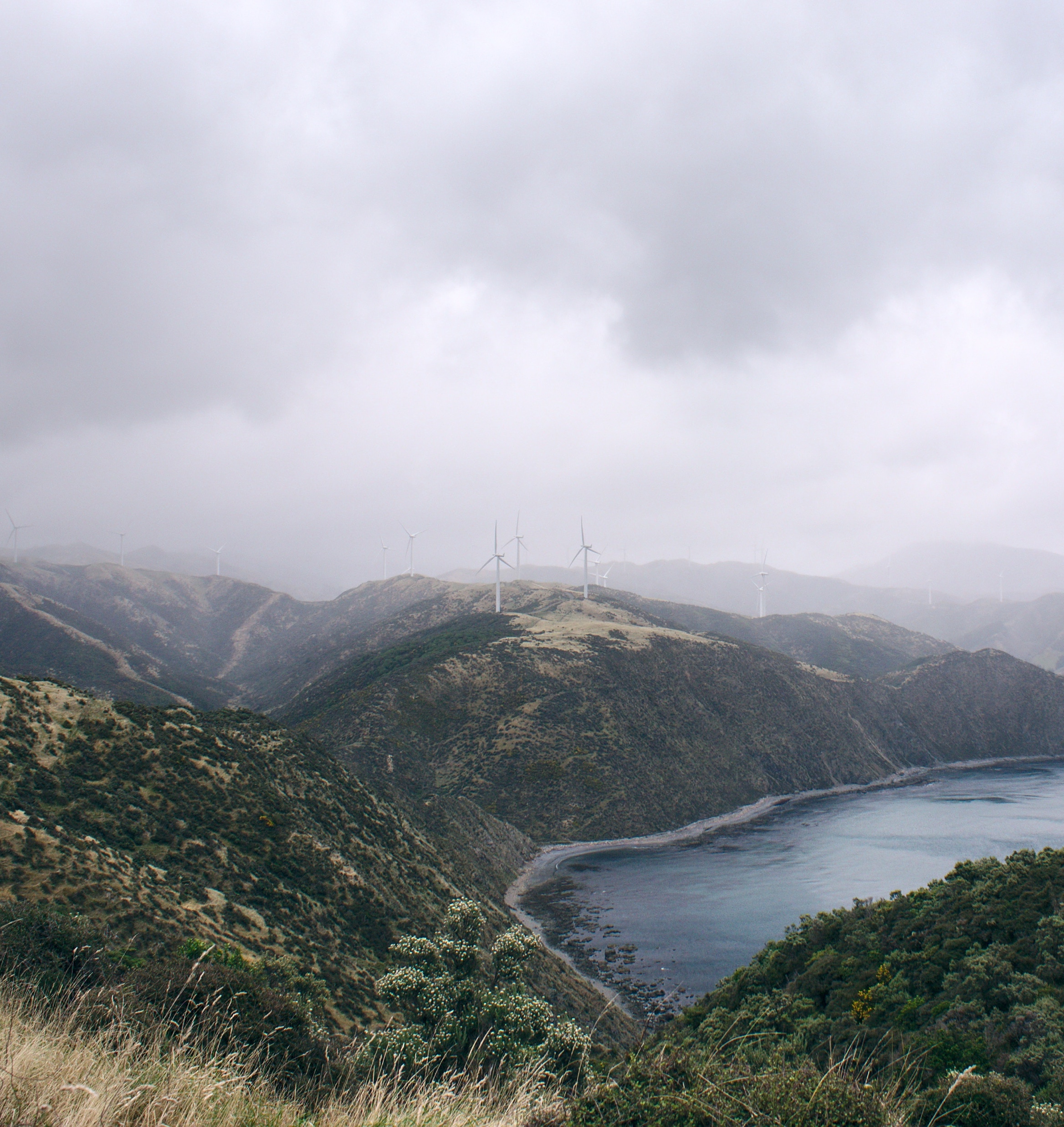 Growth of global climate change litigation
Over 3,000 cases worldwide, the vast majority of which have been filed since 2015 (per Sabin Centre)

Wide reach across different actors and areas of law, as well as variety in terms of:
type of cases; 
strategies being deployed by litigants; 
defendants; and
remedies sought.  

Why it matters for in-house lawyers:
Material risk for government bodies, companies, and financial markets
Interpretation and clarification of laws
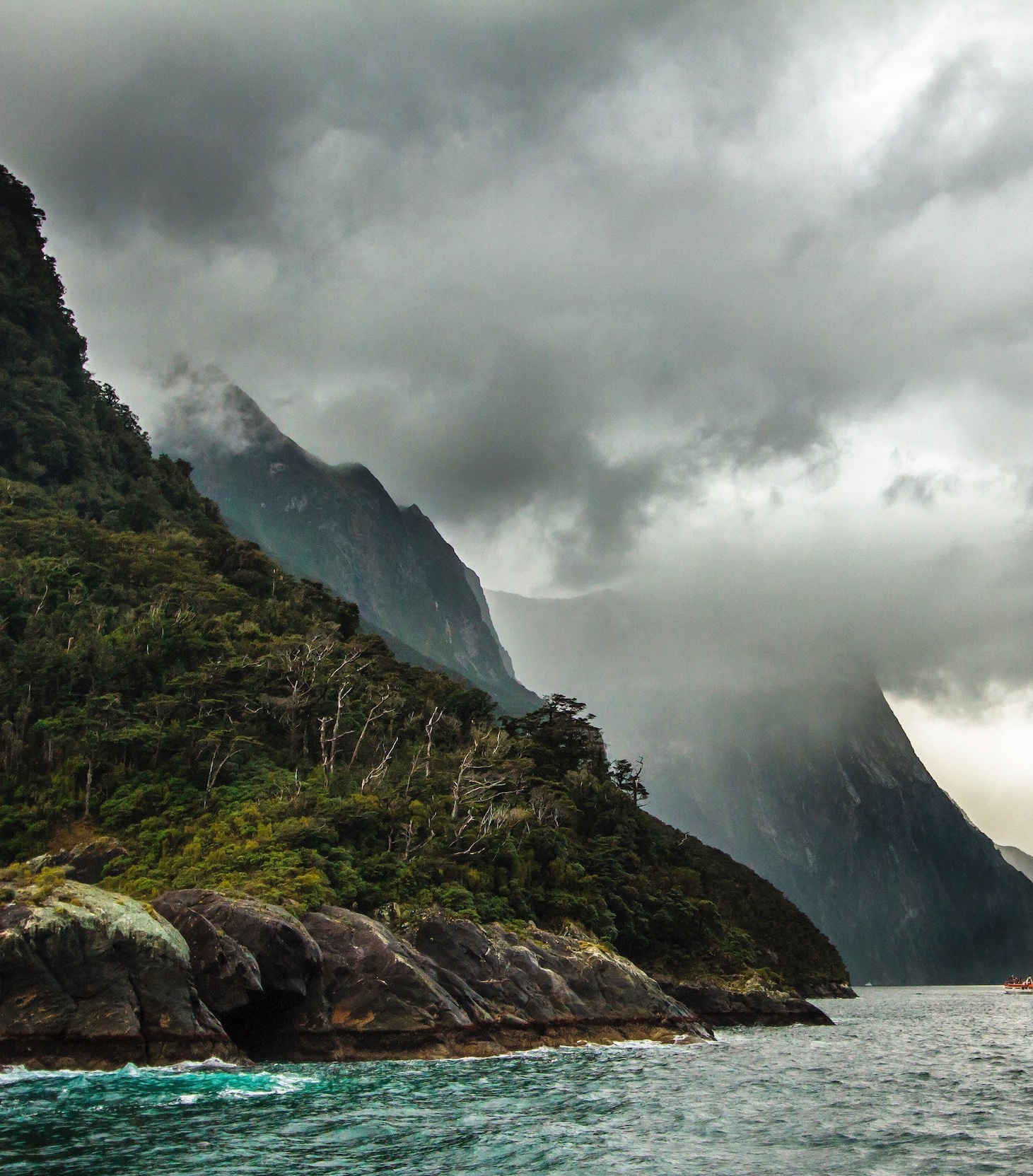 4 key themes:
Government Framework Litigation
Challenging the Ambition Gap
Challenging the Implementation Gap
2)     Integrating climate considerations
	
Incorporating climate considerations, standards, or principles into decisions
3)     Novel Corporate Accountability Cases
	
Arguments around the world around novel imposition of duties of care
4)     Greenwashing
	
Challenging green claims, particularly under consumer protection laws
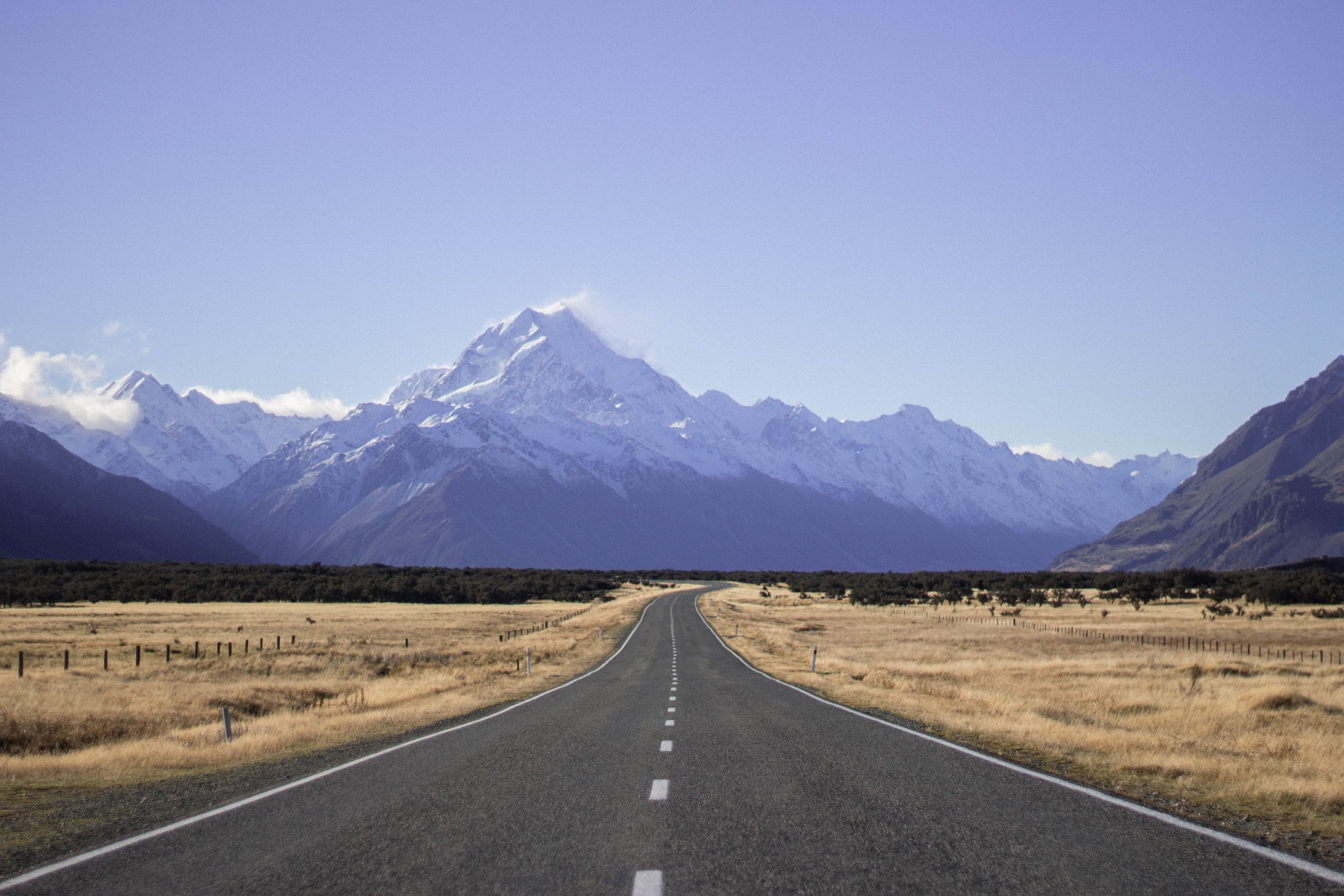 “Government Framework Cases”
Challenging overall government efforts to reduce emissions. Often framed around human rights, constitutional claims, or climate change legal frameworks
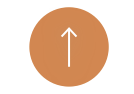 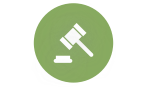 Ambition Gap

Challenging the ambition of emission reduction targets 

International example: Urgenda Foundation v State of the Netherlands
Implementation Gap

Challenging the implementation of those targets, climate laws, and legal frameworks
International example: Friends of the Earth v Sec of State for Energy Security and Net Zero [2024] EWHC 995 (Admin) (3 May 2024)
See Grantham Institute’s research on Government Framework Litigation (September 2022; 2024 stocktake forthcoming)
[Speaker Notes: These cases are focused on challenges aspects of climate legislation. 

Ambition Gap:
Netherlands (similar cases in Belgium): Govts had duty of care under national law and European Convention on Human Rights to ensure that emissions reduction targets were sufficient for each country to “do its part” to hold global warming below dangerous levels, and in line with best available science. Government ordered to increase emissions reduction targets to exceed a minimum percentage identified by the courts based on scientific evidence

In Germany, the Constitutional Court found that the Govt had a constitutional duty to ensure that its emissions reduction targets would not lead to future generations being subjected to drastic emissions redcutions. 

Implementation gap: 



KEY INTERNATIONAL CASES
Urgenda Foundation v. State of Netherlands; Neubauer v. Germany
More recently, see Friends of the Earth v Secretary of State for Energy Security and Net Zero [2024] EWHC 995 (Admin) 
DOMESTIC DEVELOPMENTS
Lawyers for Climate Action v Climate Change Commission (CA decision pending)
Lawyers for Climate Action v Minister for Climate Change [2023] NZHC 1835



What’s the appropriate role of the courts in responding to climate change?]
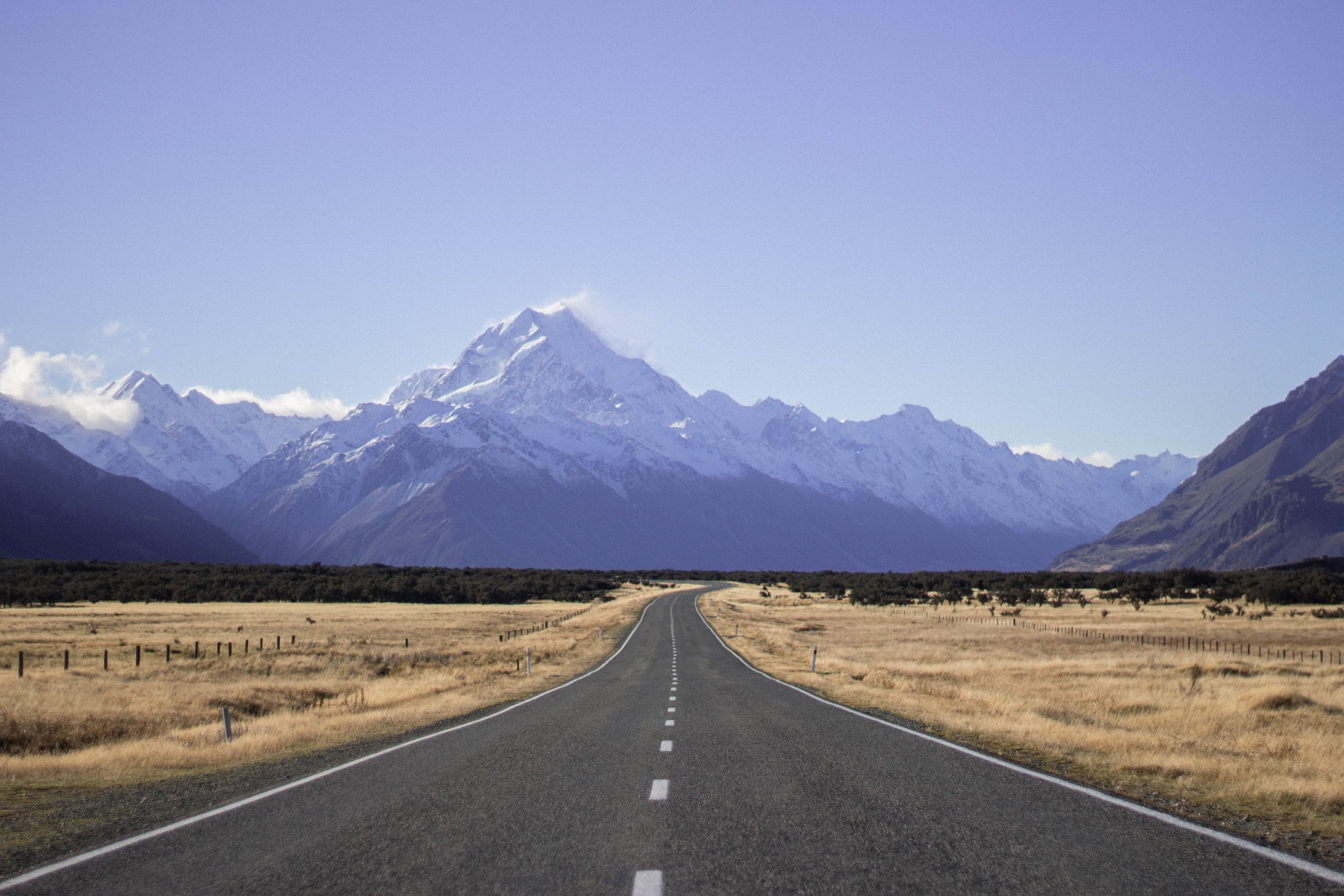 New Zealand’s key legal framework
Paris Agreement 2016
“Pursue efforts to limit temperature rise to 1.5℃ above pre-industrial temperatures” through country by country commitments (Nationally Determined Contributions)
Climate Change Response (Zero Carbon) Amendment Act 2019
Net zero long-lived GHG emissions by 2050; 
NZ biogenic methane emissions ↓24-47% by 2050.
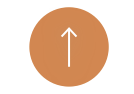 Ambition challenge: our climate targets aren’t ambitious enough
(LCANZI v Climate Change Commission (CoA decision pending))
Emissions Budgets
4 yearly emissions reduction targets
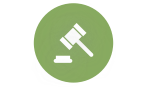 Emissions Reduction Plans
Implementation challenge: ETS not implemented correctly
LCANZI v Minister for Climate Change [2023] NZHC 1835
[Speaker Notes: These cases are focused on challenges aspects of climate legislation. 

Ambition Gap:
Netherlands (similar cases in Belgium): Govts had duty of care under national law and European Convention on Human Rights to ensure that emissions reduction targets were sufficient for each country to “do its part” to hold global warming below dangerous levels, and in line with best available science. Government ordered to increase emissions reduction targets to exceed a minimum percentage identified by the courts based on scientific evidence

In Germany, the Constitutional Court found that the Govt had a constitutional duty to ensure that its emissions reduction targets would not lead to future generations being subjected to drastic emissions redcutions. 

Implementation gap: 



KEY INTERNATIONAL CASES
Urgenda Foundation v. State of Netherlands; Neubauer v. Germany
More recently, see Friends of the Earth v Secretary of State for Energy Security and Net Zero [2024] EWHC 995 (Admin) 
DOMESTIC DEVELOPMENTS
Lawyers for Climate Action v Climate Change Commission (CA decision pending)
Lawyers for Climate Action v Minister for Climate Change [2023] NZHC 1835



What’s the appropriate role of the courts in responding to climate change?]
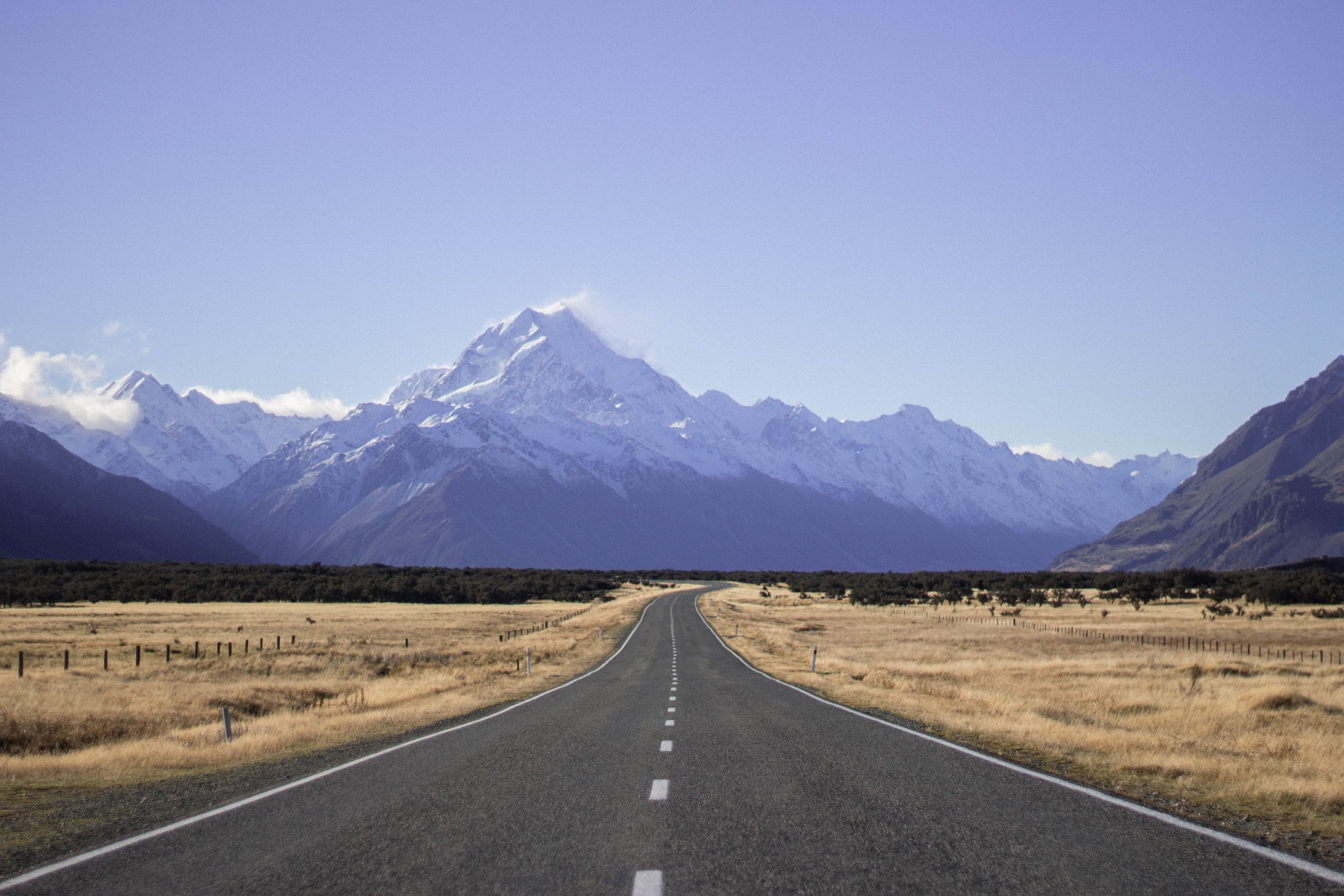 Key takeaways: framework cases
We’re seeing challenges to both the ambition of climate targets, but also an increasing wave of litigation challenging the way in which climate legal frameworks and laws are implemented.  
There are risks to NZ of not meeting our climate obligations.
[Speaker Notes: These cases are focused on challenges aspects of climate legislation. 

Ambition Gap:
Netherlands (similar cases in Belgium): Govts had duty of care under national law and European Convention on Human Rights to ensure that emissions reduction targets were sufficient for each country to “do its part” to hold global warming below dangerous levels, and in line with best available science. Government ordered to increase emissions reduction targets to exceed a minimum percentage identified by the courts based on scientific evidence

In Germany, the Constitutional Court found that the Govt had a constitutional duty to ensure that its emissions reduction targets would not lead to future generations being subjected to drastic emissions redcutions. 

Implementation gap: 



KEY INTERNATIONAL CASES
Urgenda Foundation v. State of Netherlands; Neubauer v. Germany
More recently, see Friends of the Earth v Secretary of State for Energy Security and Net Zero [2024] EWHC 995 (Admin) 
DOMESTIC DEVELOPMENTS
Lawyers for Climate Action v Climate Change Commission (CA decision pending)
Lawyers for Climate Action v Minister for Climate Change [2023] NZHC 1835



What’s the appropriate role of the courts in responding to climate change?]
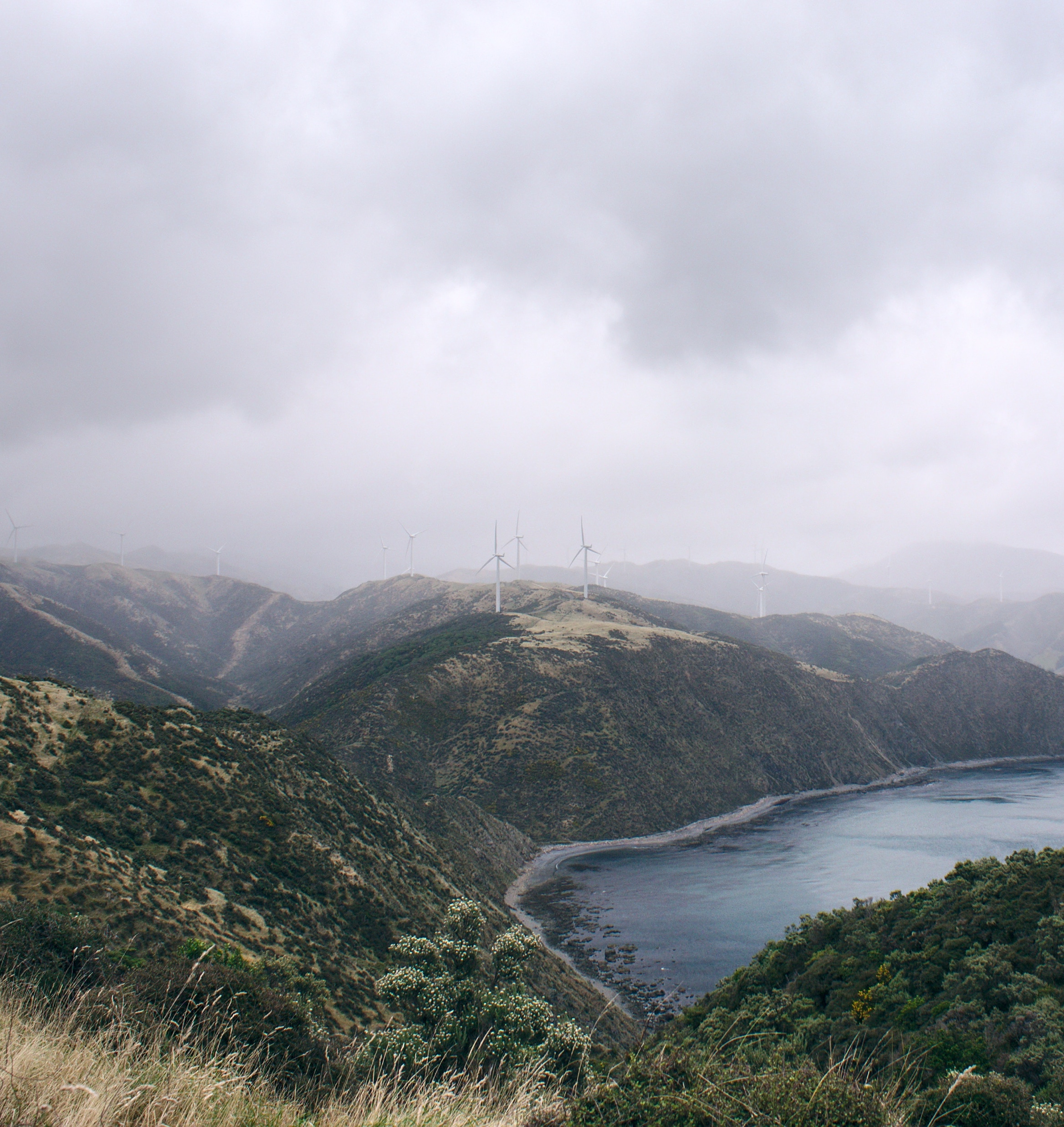 B) Incorporating climate considerations
Challenges focused on extractive industries
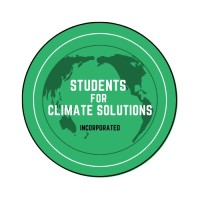 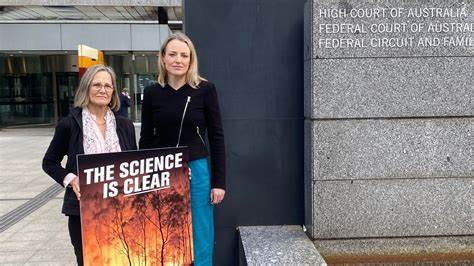 Litigation against petroleum exploration permits in Students for Climate Solutions v Minister of Energy and Resources [2024] NZCA 152 (7 May 2024):
Living Wonders litigation against coal mines in Australia - Environmental Council of Central Queensland v Minister for Environment and Water  [2024] FCAFC 56 (Friday 16 May)
Challenges focused on transport
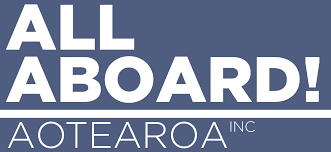 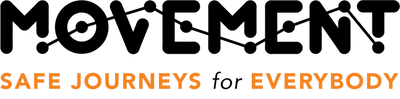 [Speaker Notes: These cases are focused on challenges aspects of climate legislation. 

What’s the appropriate role of the courts in responding to climate change?]
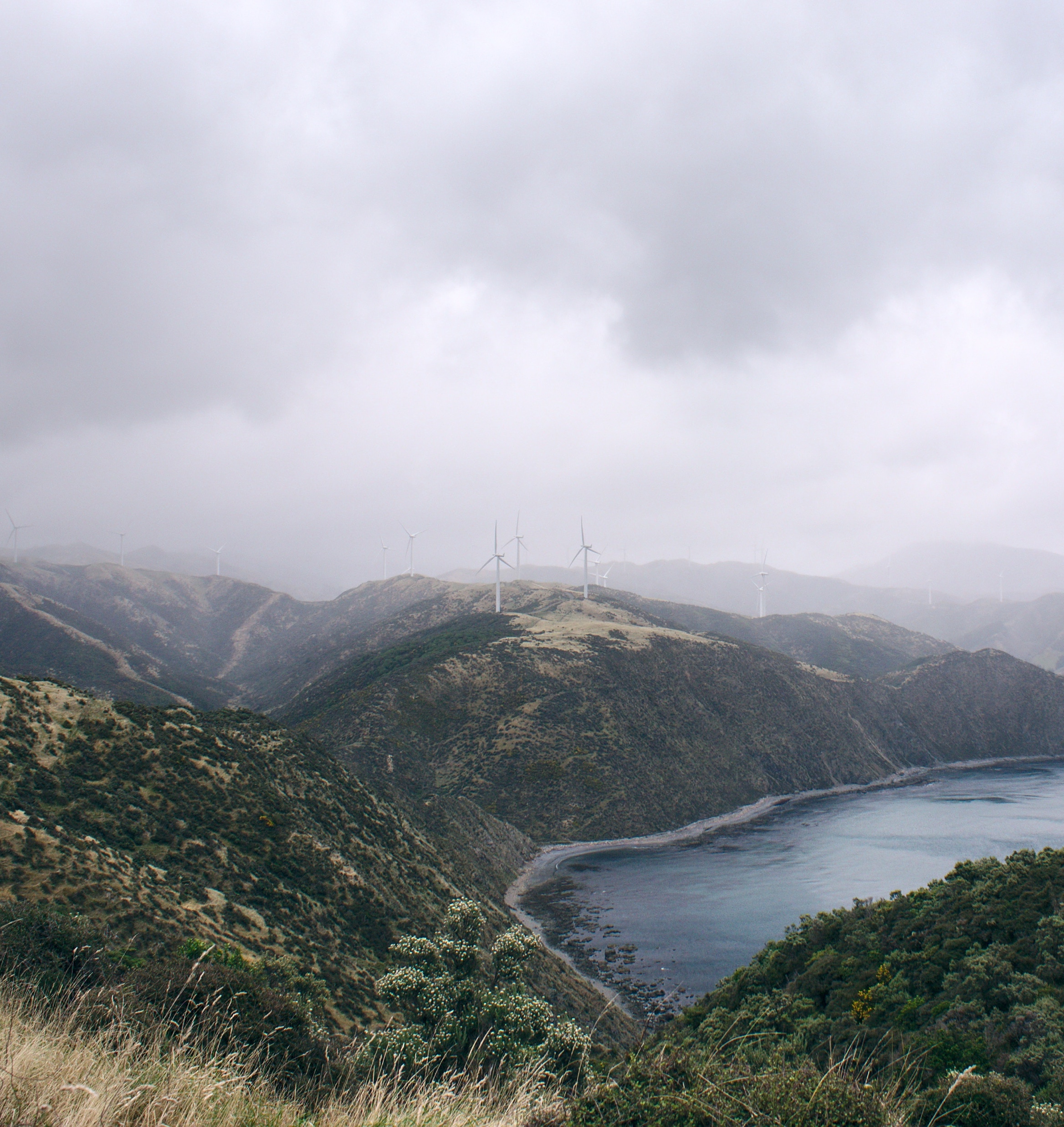 B) Key takeaways
Decisions which affect climate change, but aren’t strictly ‘climate decisions’, are increasingly being subject to scrutiny
Statute-specific assessment. While the law is still being developed with many of these cases are moving through the courts, it is potentially more difficult to establish errors in decision-making
When in doubt, best practice decision-making might require consideration of whether climate might be relevant to a decision
[Speaker Notes: These cases are focused on challenges aspects of climate legislation. 

What’s the appropriate role of the courts in responding to climate change?]
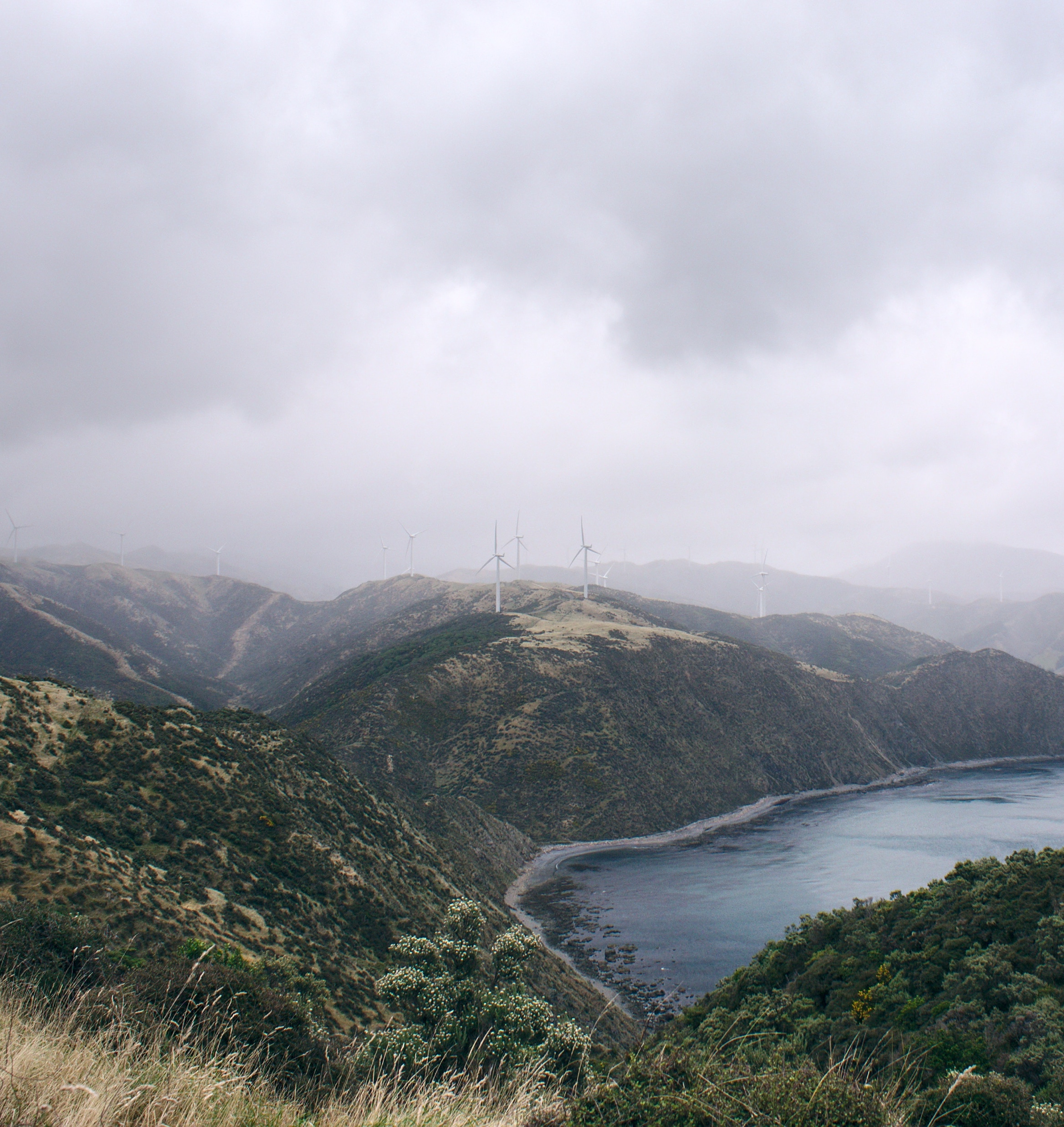 C) Novel Corporate Accountability
‘Polluter pays’
Lliuya v RWE: Peruvian farmer suing German energy giant, RWE, claiming that RWE has responsibility to prevent climate-related risks from being realised.
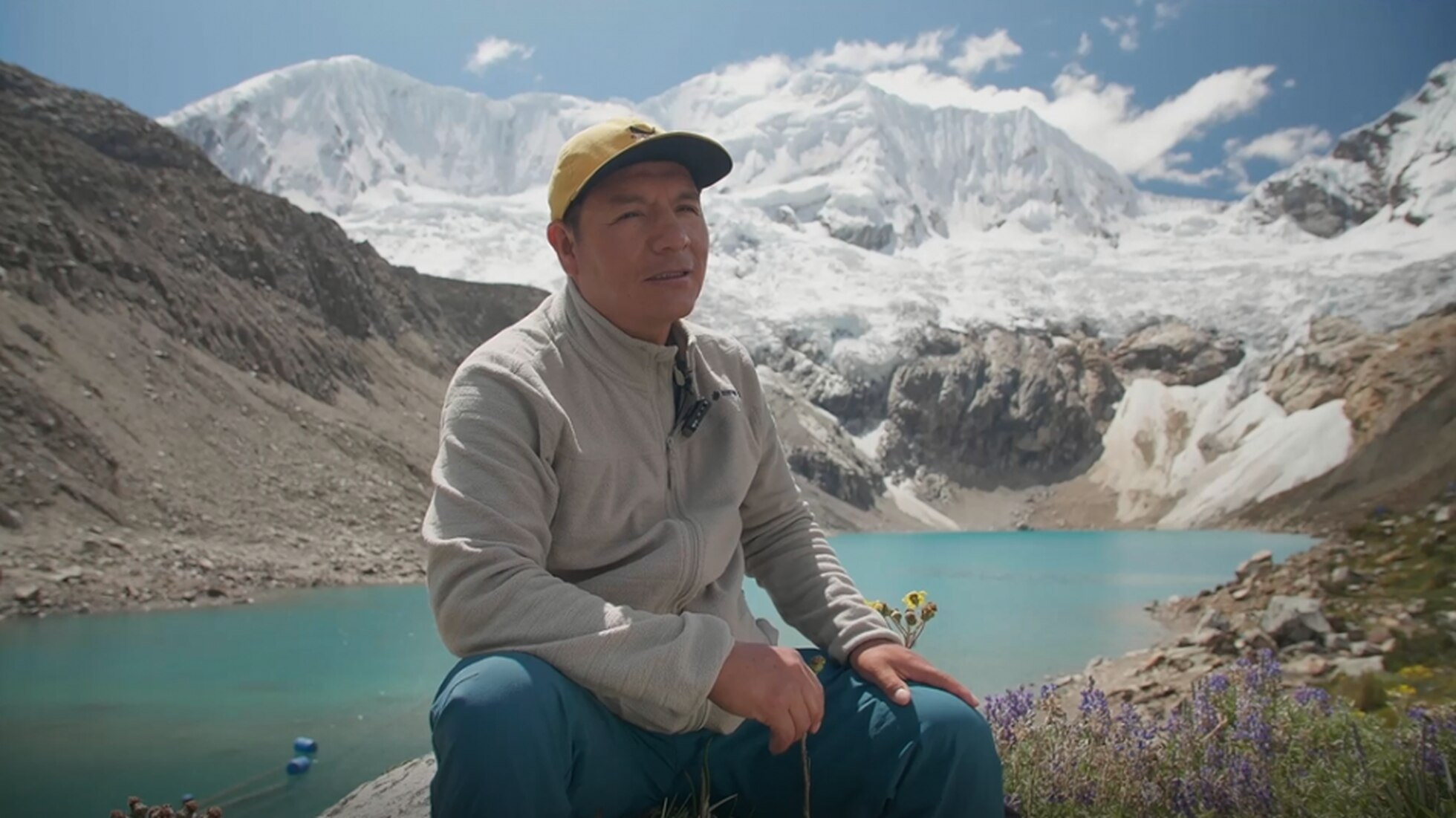 Directors’ Duties
ClientEarth v Shell: UK courts dismissed claims for directors’ duties. Where to next?
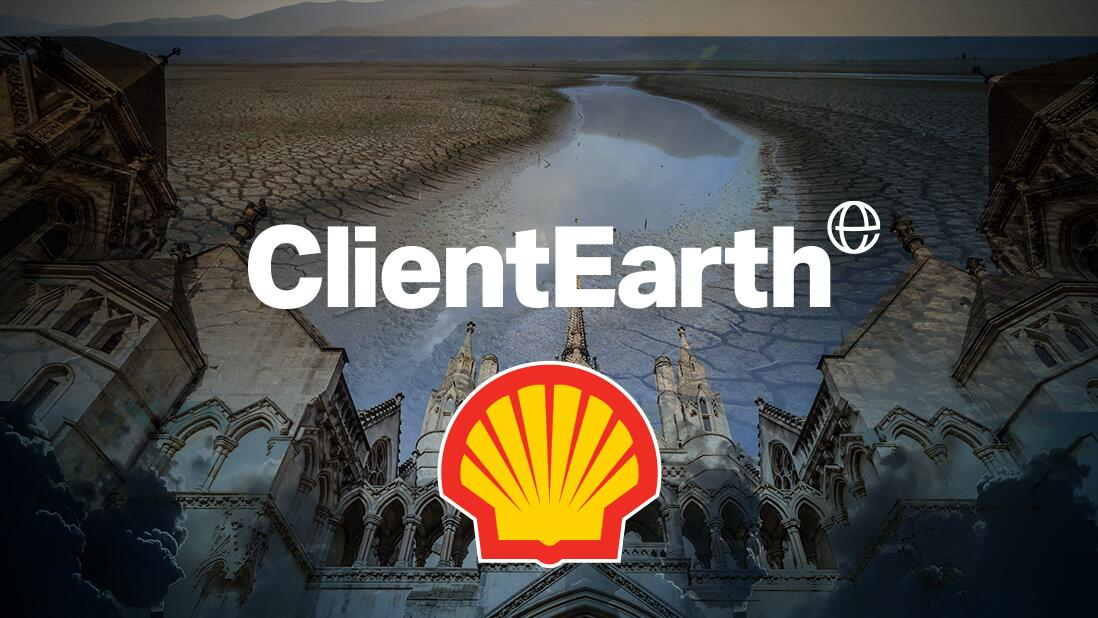 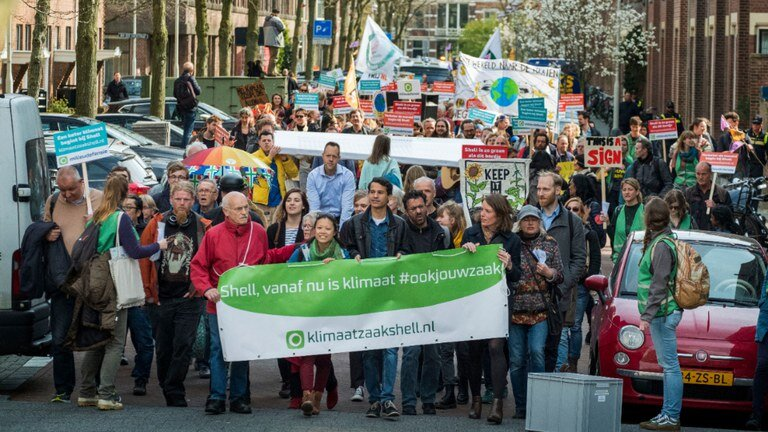 Novel duties of care
Milieudefensie v Royal Dutch Shell: Hague District Court ordered Shell to reduce its CO2 emissions within 10y. Currently moving through appeal
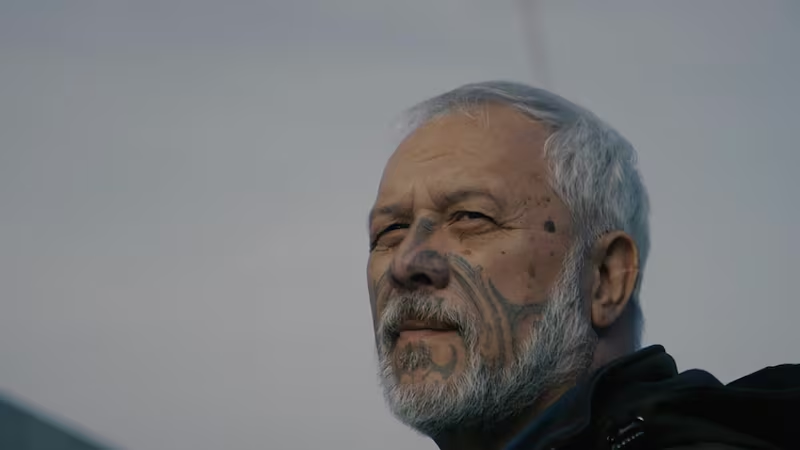 Novel tortious duties
In NZ, Smith v Fonterra - Supreme Court refused strike out
[Speaker Notes: Key points to note for]
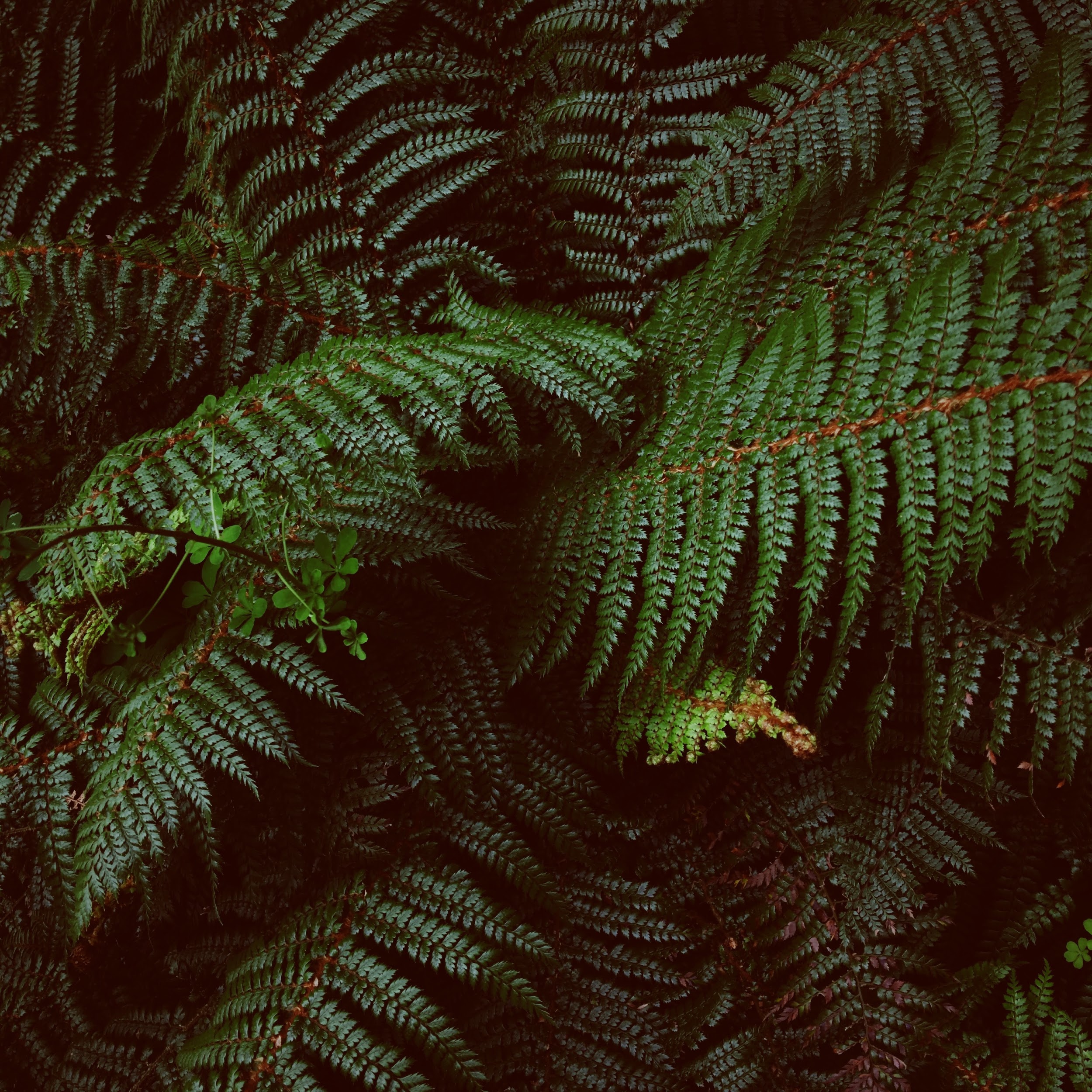 D) Greenwashing: Context
Greenwashing is the misrepresentation of the extent to which a product or service is environmentally/climate-friendly or sustainable. 
Kantar’s Better Futures Report (2024): 
63% found the way businesses talk about their social and environmental commitments is confusing; 
71% felt that it is really hard to tell which products or services are good or bad ethically, or for the environment; 
On average, across sectors, 52% of people say they have heard false or misleading information about sustainable actions taken by brands
[Speaker Notes: These cases are focused on challenges aspects of climate legislation. 

What’s the appropriate role of the courts in responding to climate change?]
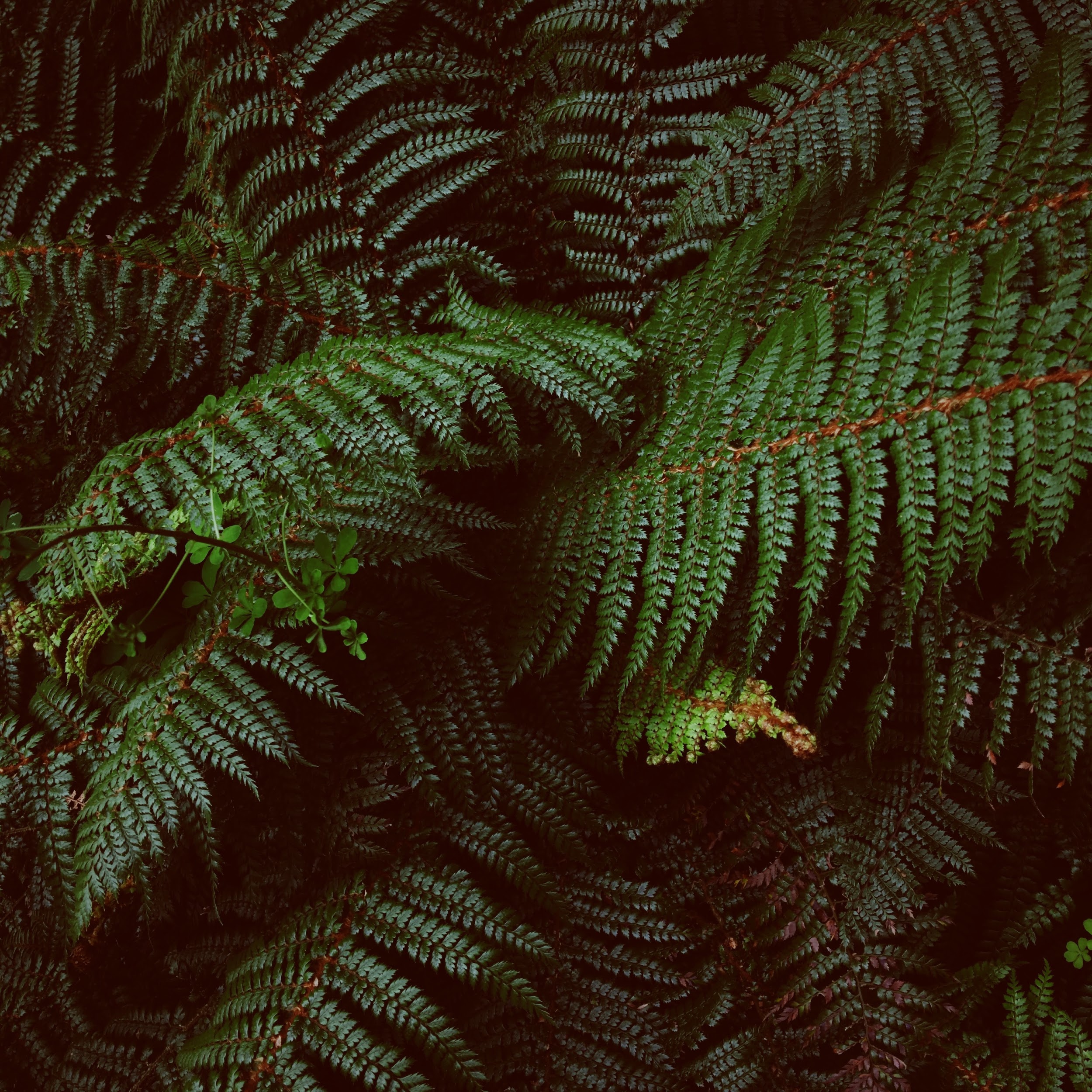 Greenwashing Litigation
Significant greenwashing litigation and regulatory enforcement in Australia, with the ACCC and ASIC targeting misleading environmental claims

Less litigation and fewer investigated complaints in NZ. Key test in NZ is “misleading and deceptive conduct” under the Fair Trading Act.
[Speaker Notes: These cases are focused on challenges aspects of climate legislation. 

What’s the appropriate role of the courts in responding to climate change?]
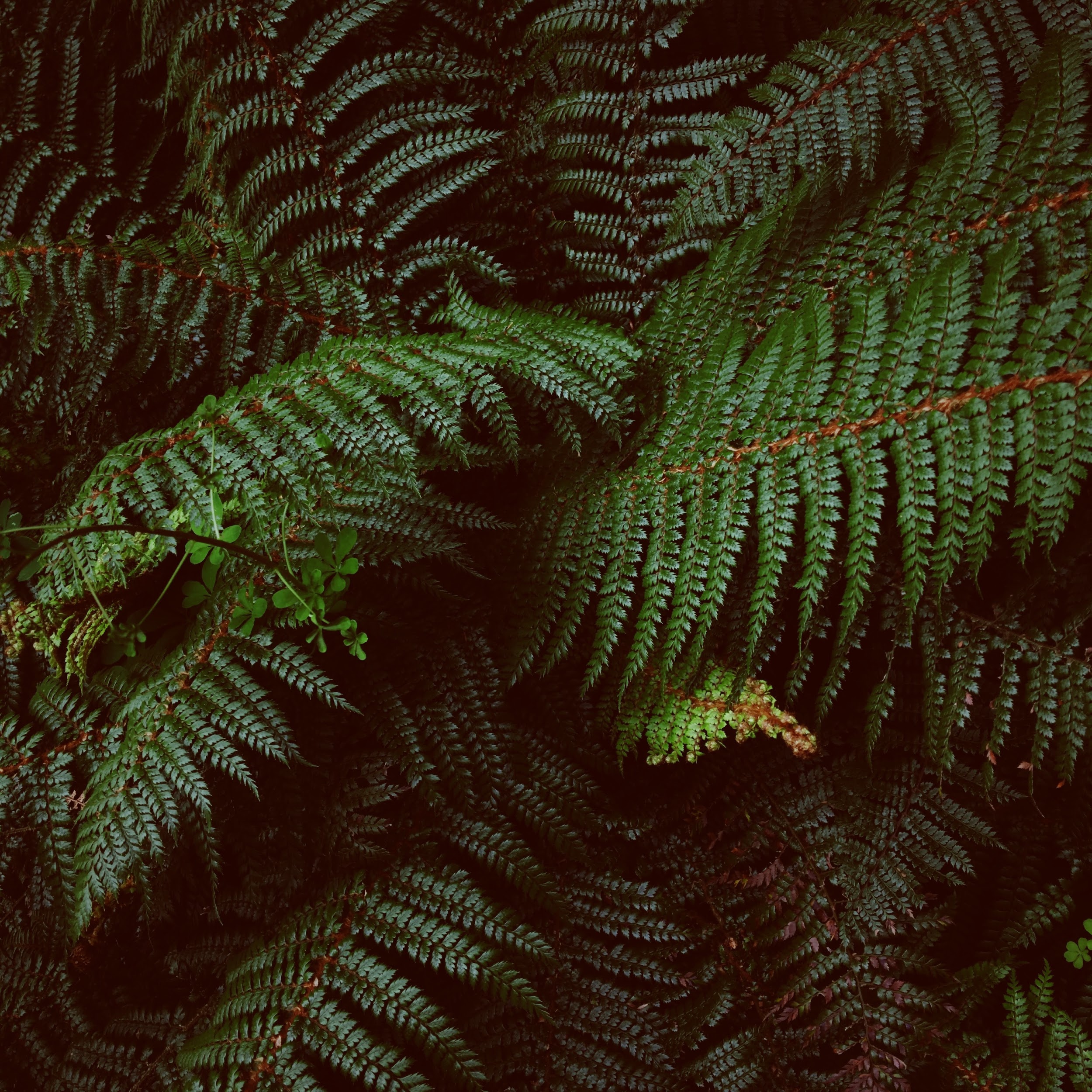 Examples:
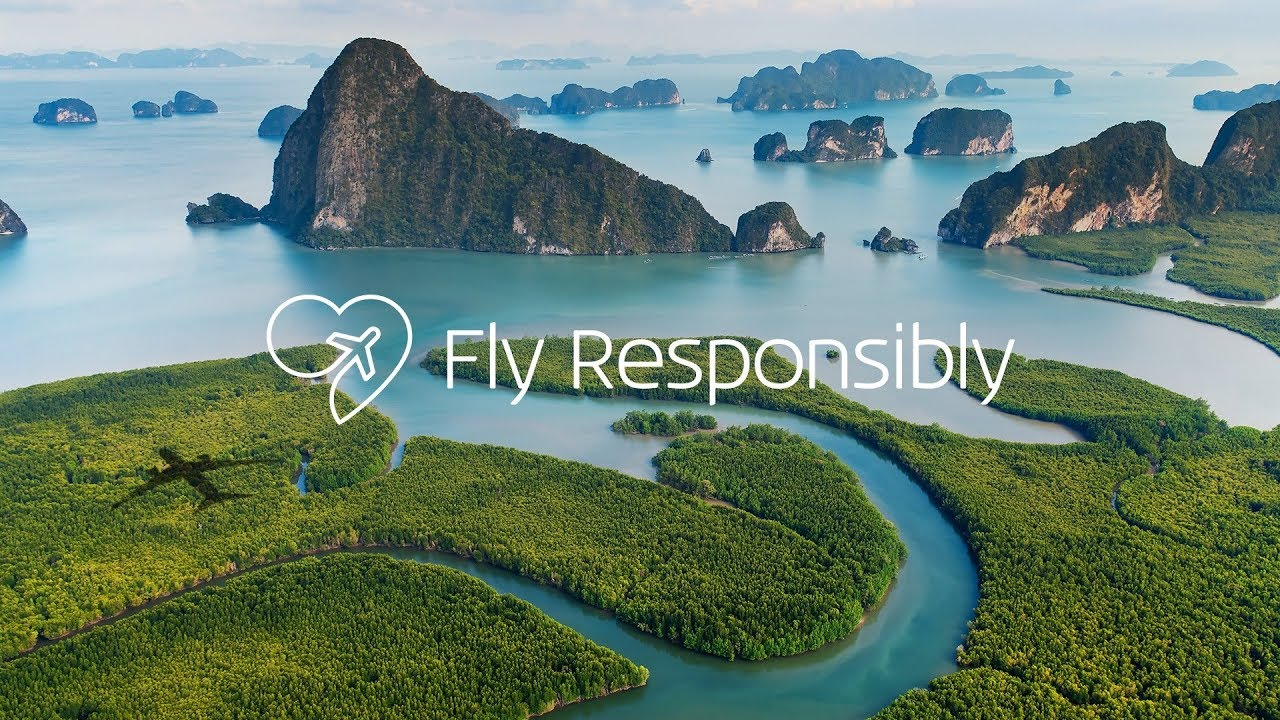 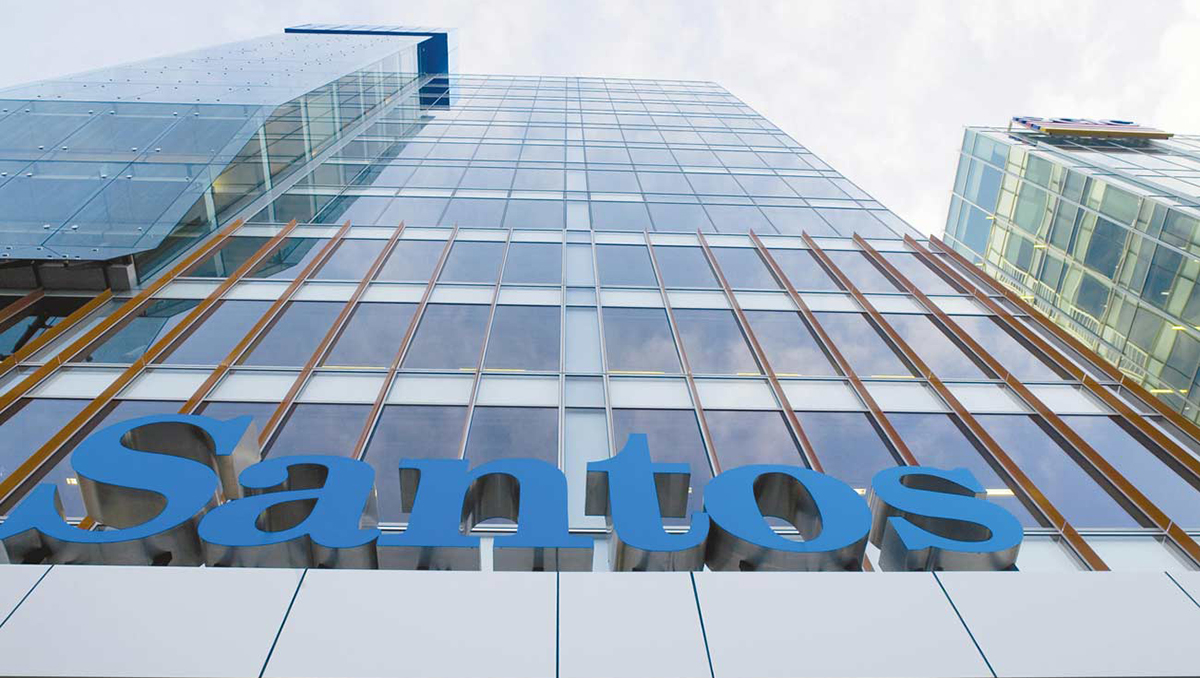 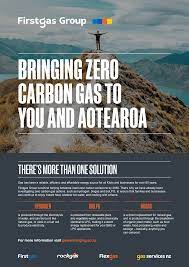 In March 2024, Dutch court ruled that KLM airline made misleading statements for being too vague, and overstating impacts of offsetting
In 2023, complaint brought in Australia against Santos in relation to net zero emissions plan and blue carbon, reliant on carbon capture. Case is pending.
In 2020, NZ Advertising Standards Authority rules “Zero Carbon Gas” campaign was misleading, following complaint by Lawyers for Climate Action
[Speaker Notes: These cases are focused on challenges aspects of climate legislation. 

What’s the appropriate role of the courts in responding to climate change?]
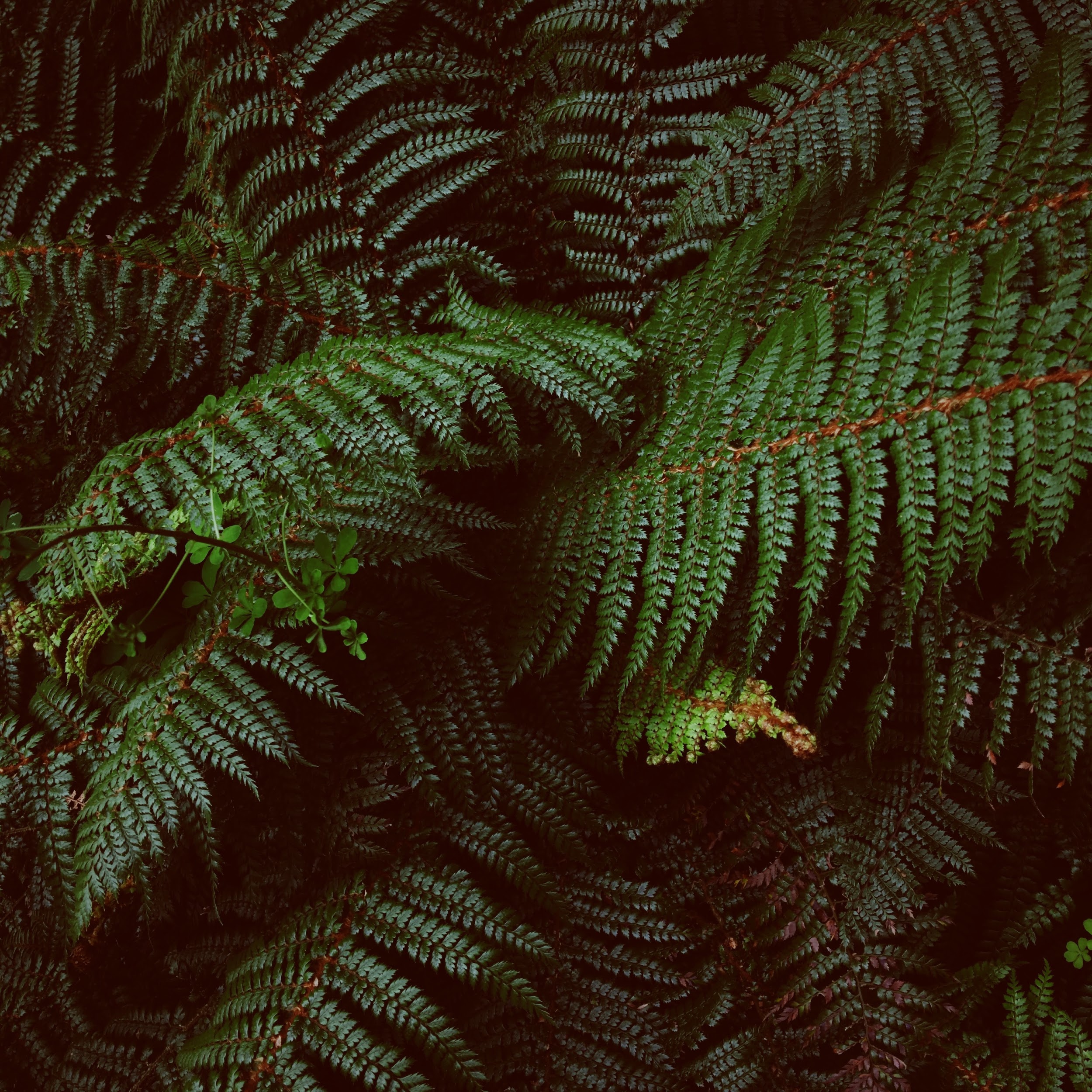 Key Takeaways and Resources:
Commerce Commission guidance on environmental claims
ACCC’s “Making Environmental Claims”Guidance (December 2023):
Make accurate and truthful claims; 
Have evidence to back up your claims
Do not hide or omit important information
Explain any conditions or qualifications on your claim
Avoid broad and unqualified claims
Use clear and easy to understand language
Visual elements should not given the wrong impression
Be direct and open about your environmental sustainability transition
[Speaker Notes: These cases are focused on challenges aspects of climate legislation. 

What’s the appropriate role of the courts in responding to climate change?]
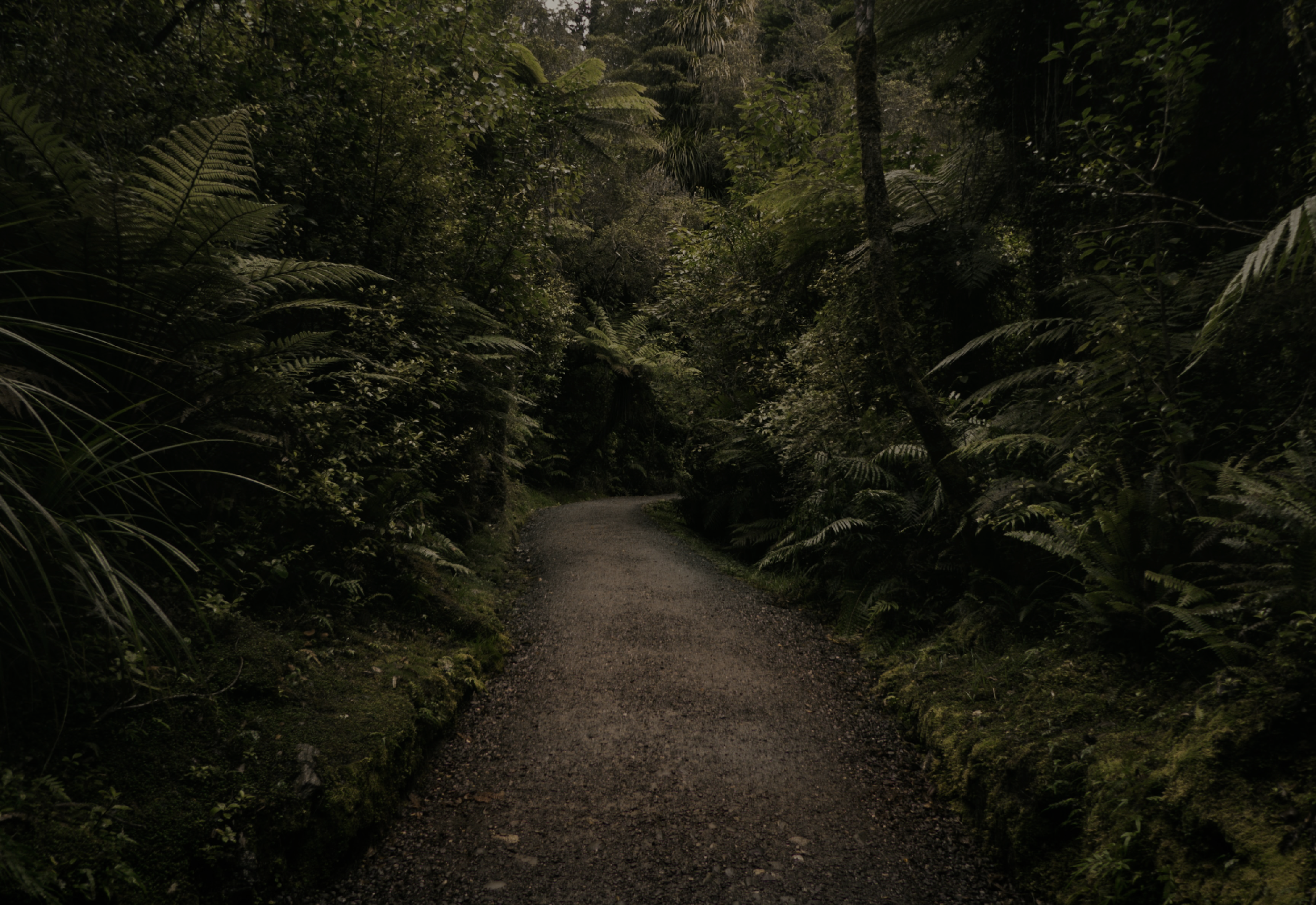 Key takeaways

Climate change and climate litigation is changing the way public and private sector bodies have to operate and think. 
NZ courts are developing a body of jurisprudence, and growth of climate litigation is unlikely to slow.
Key trends include framework litigation; integrating climate considerations; novel corporate responsibility claims; and greenwashing.
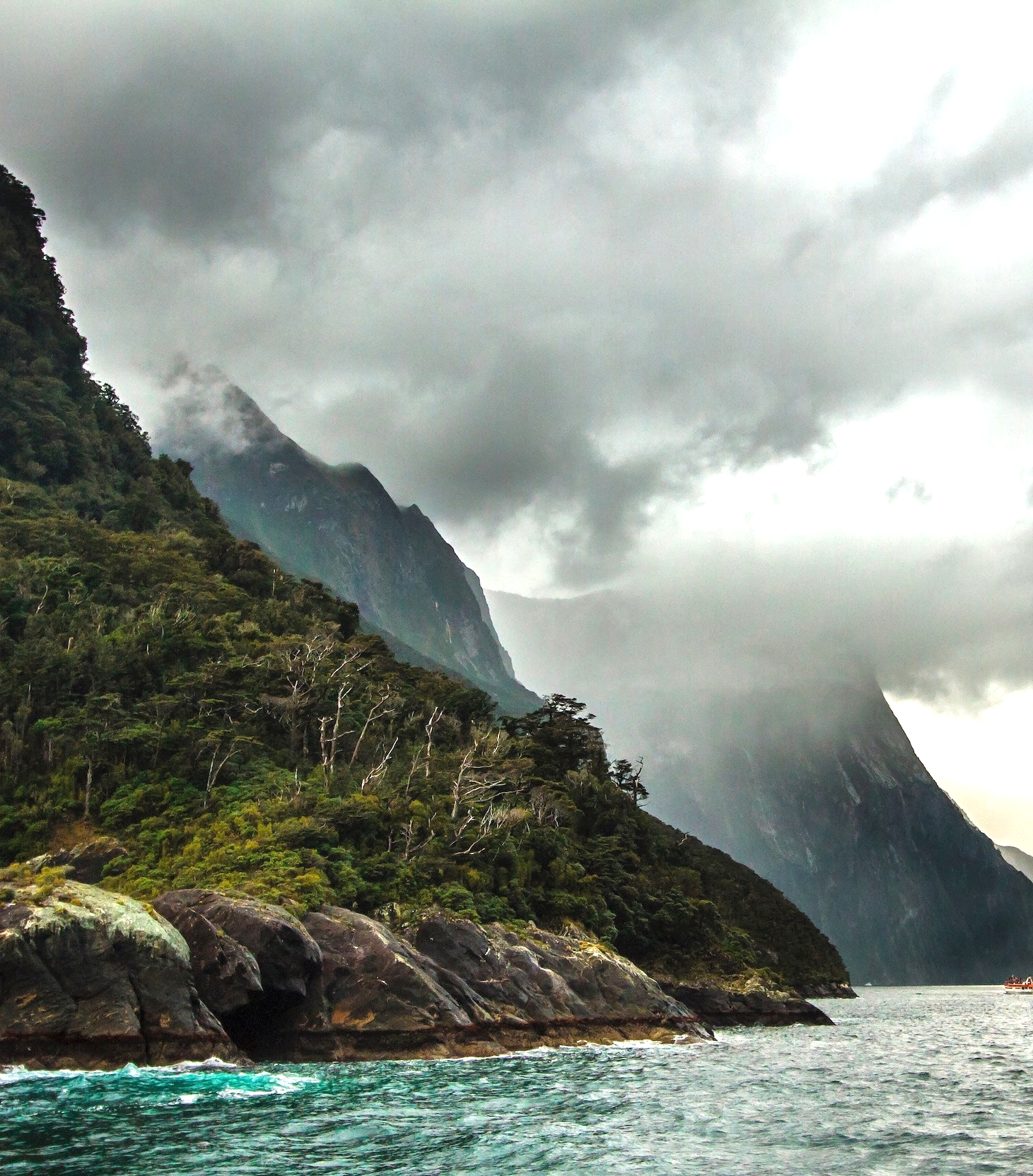 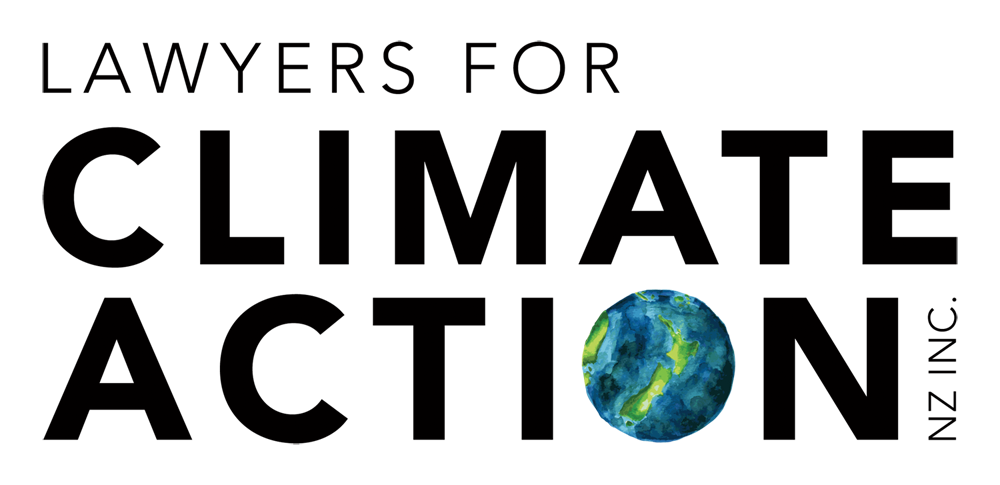 JOIN US
Sign-up to be a member at
www.lawyersforclimateaction.nz